Chào mừng các em đến với tiết học
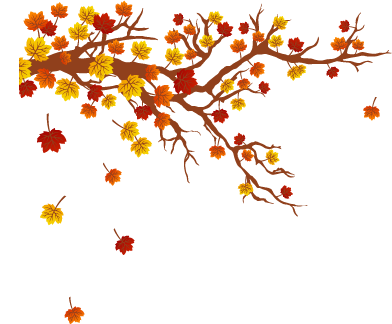 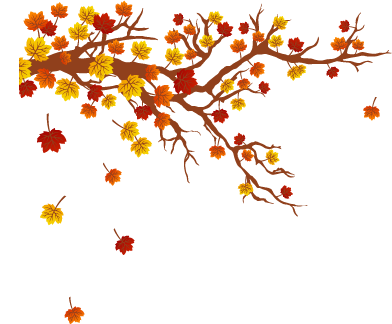 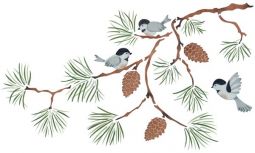 TỰ NHIÊN VÀ XÃ HỘI 3
ĐỘNG VẬT
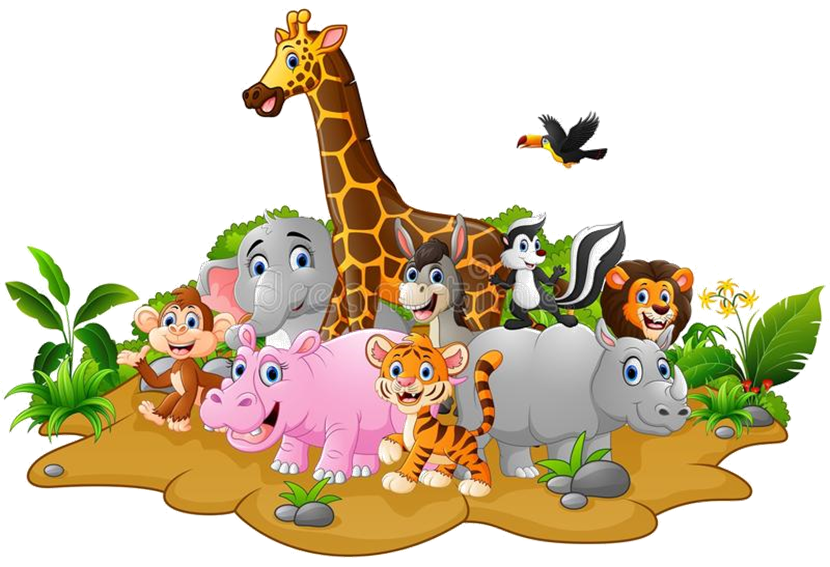 Bài hát: Liên khúc về các con vật
Thứ tư  ngày  9 tháng 3 năm 2022
TỰ NHIÊN VÀ XÃ HỘI
Bài 49: Động vật
HĐ1: Quan sát và kể tên các con vật
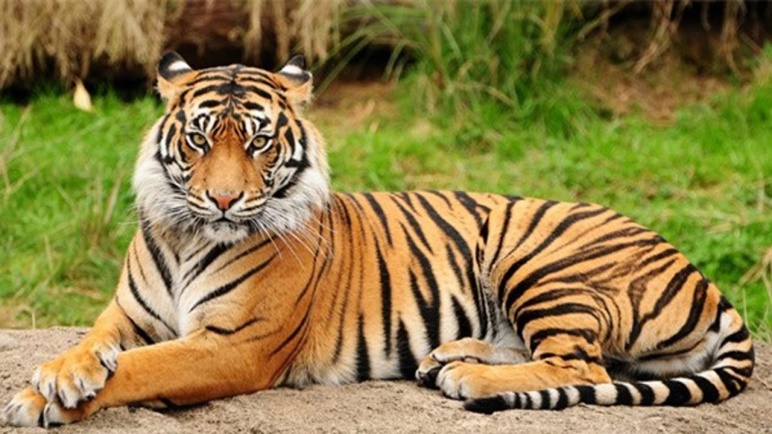 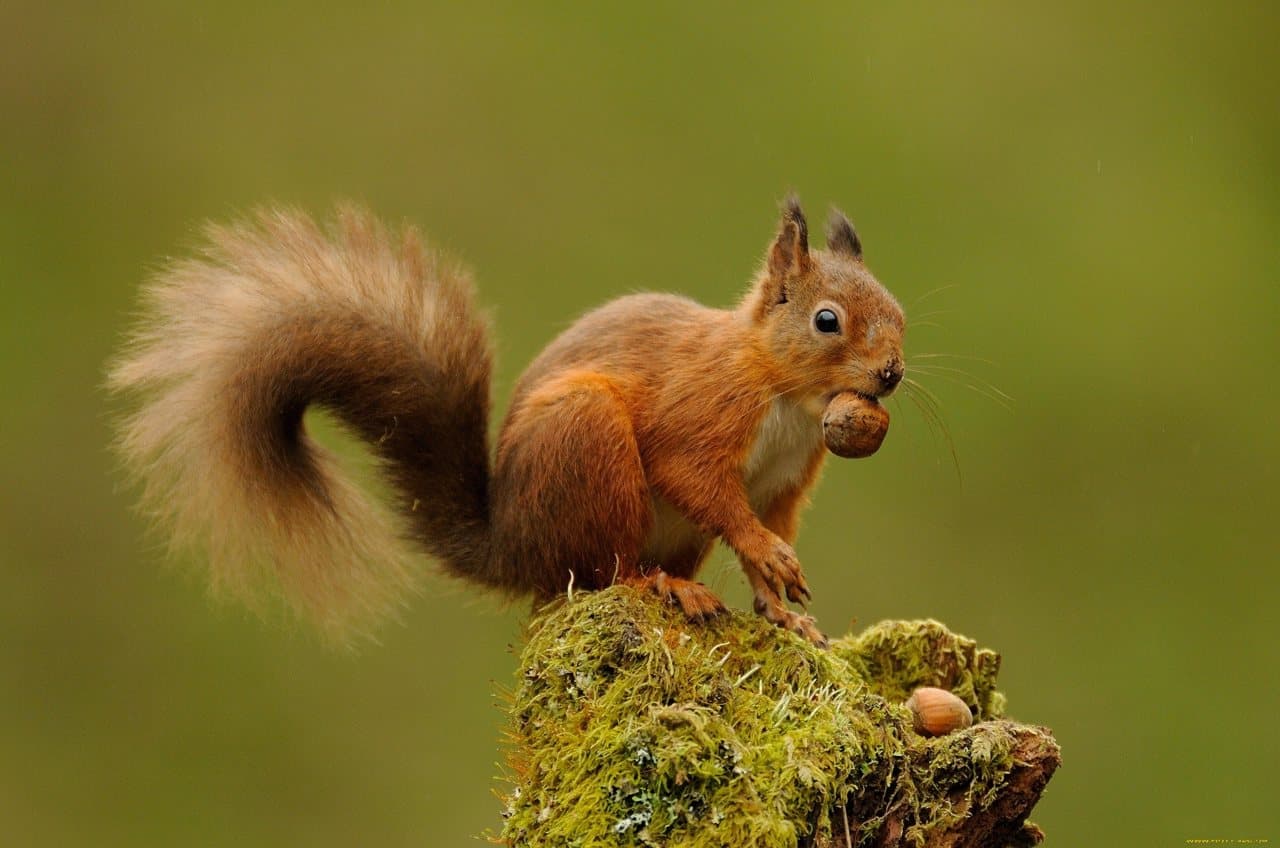 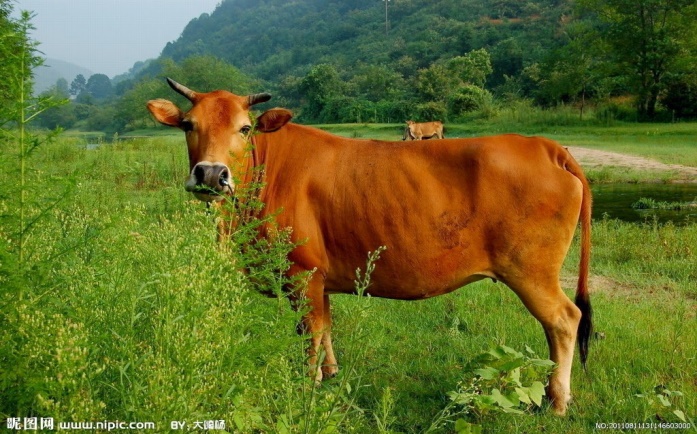 2
1
Con hổ
Con sóc
Con bò
3
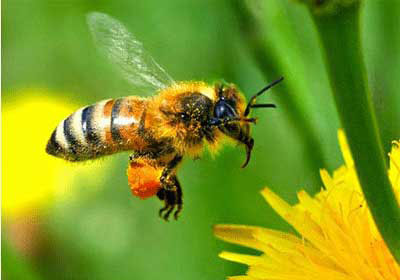 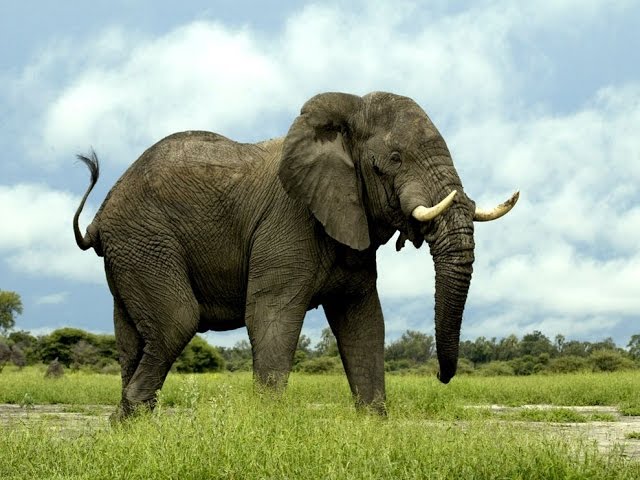 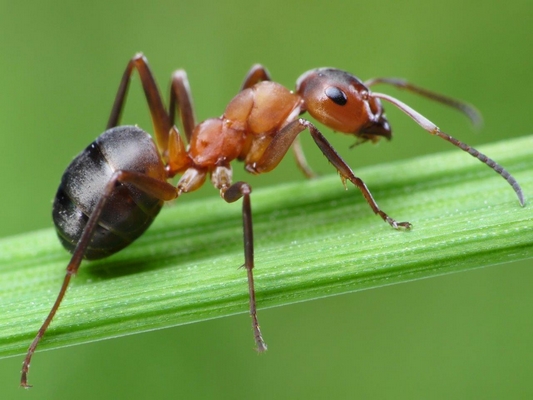 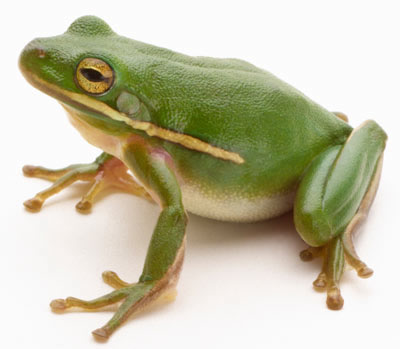 4
7
5
6
Con kiến
Con ếch
Con voi
Con ong
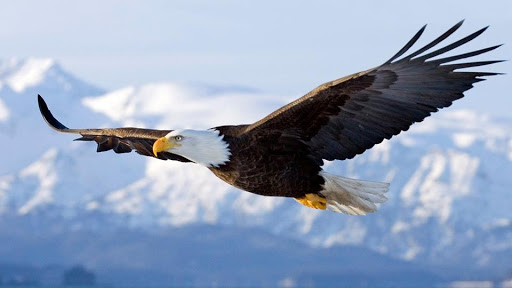 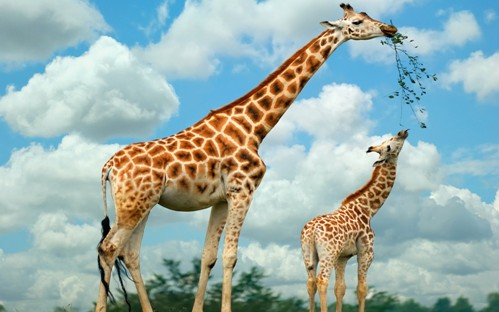 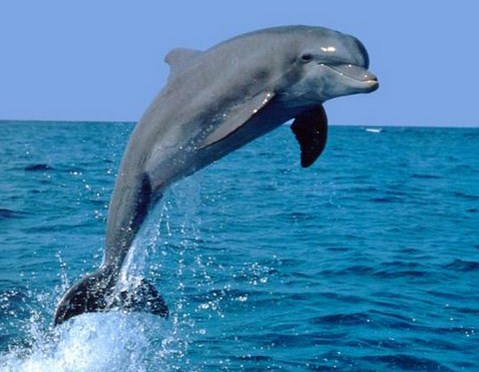 Chim đại bàng
Hươu cao cổ
9
Cá heo
8
10
Thứ tư  ngày  9 tháng 3 năm 2022
TỰ NHIÊN VÀ XÃ HỘI
Bài 49: Động vật
HĐ1: Quan sát và kể tên các con vật
HĐ2: Sự giống và khác nhau của động vật
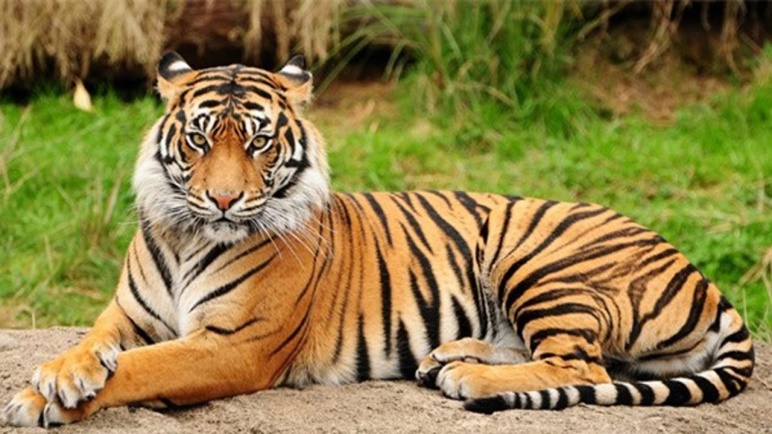 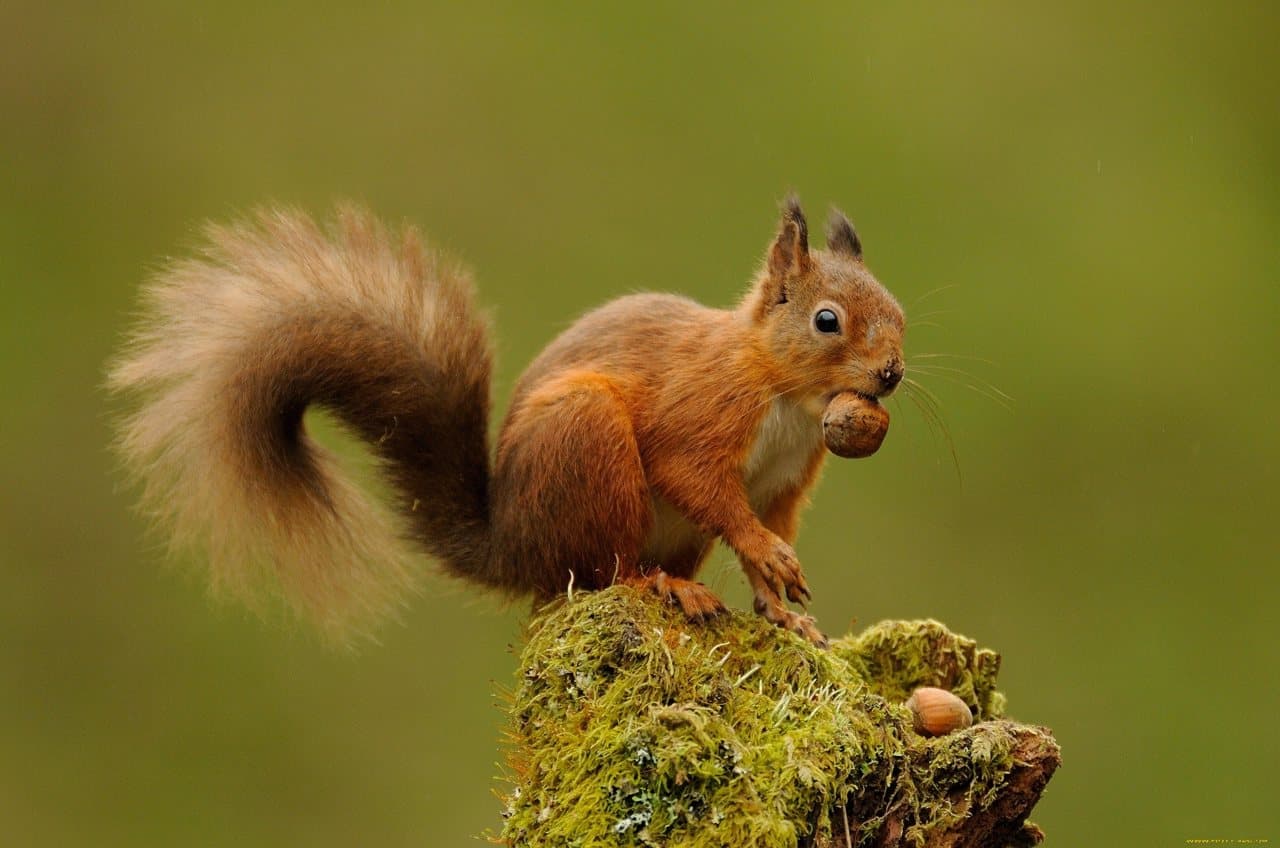 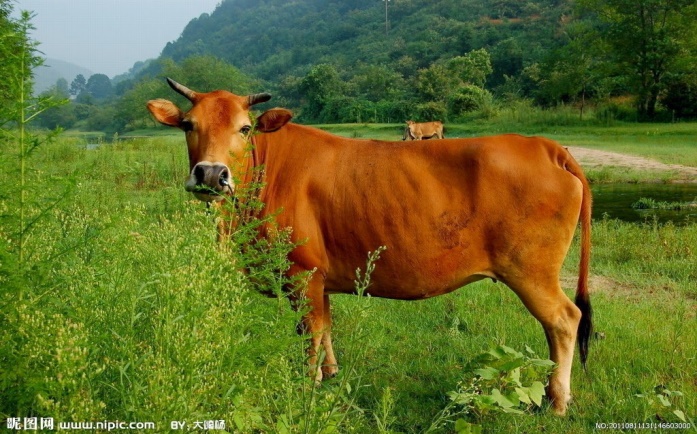 2
1
Con hổ
Con sóc
Con bò
3
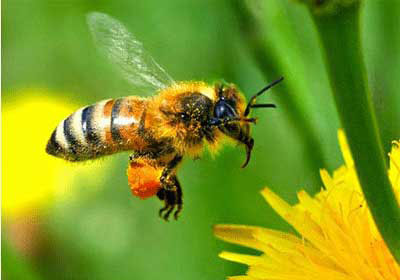 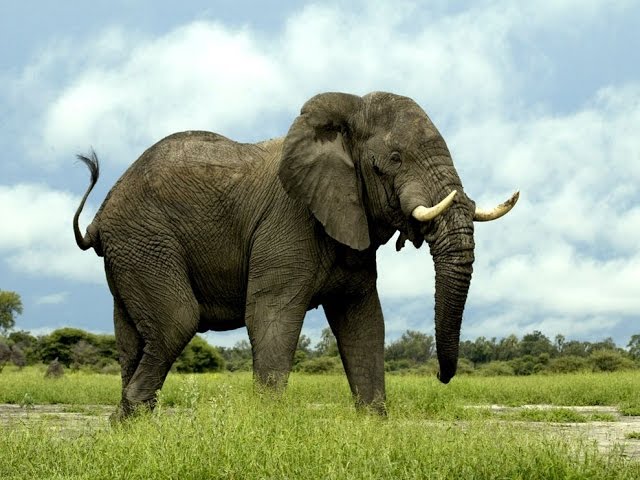 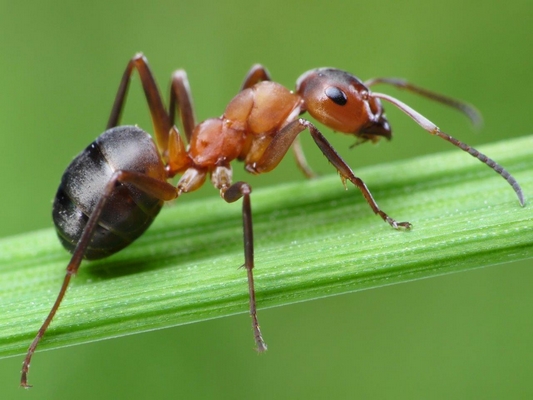 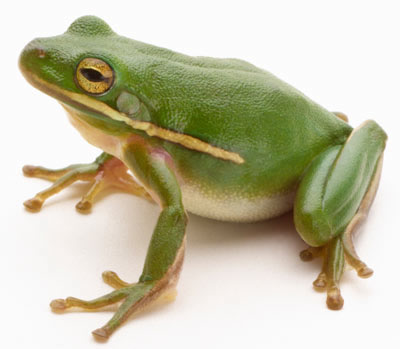 4
7
5
6
Con kiến
Con ếch
Con voi
Con ong
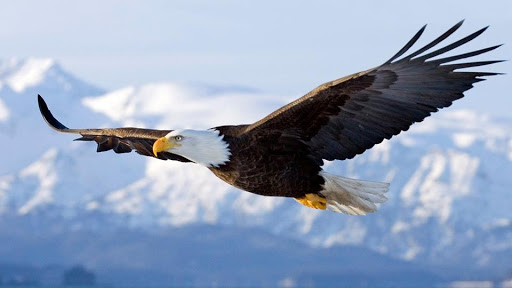 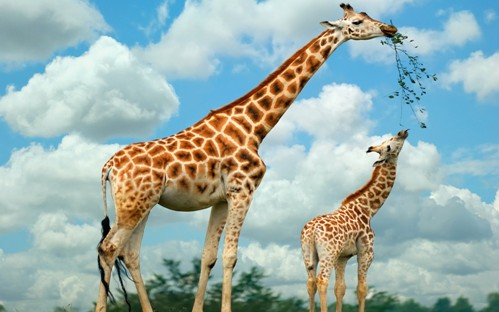 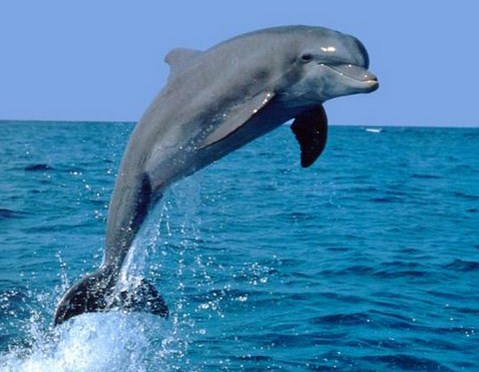 Chim đại bàng
Hươu cao cổ
9
Cá heo
8
10
HĐ2: Sự giống và khác nhau của động vật
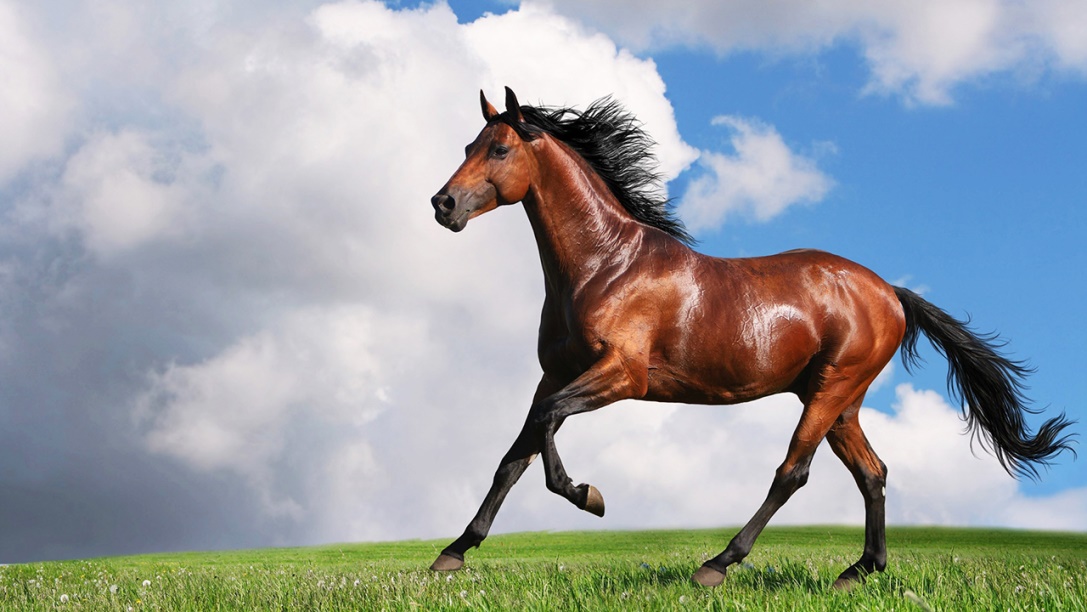 2
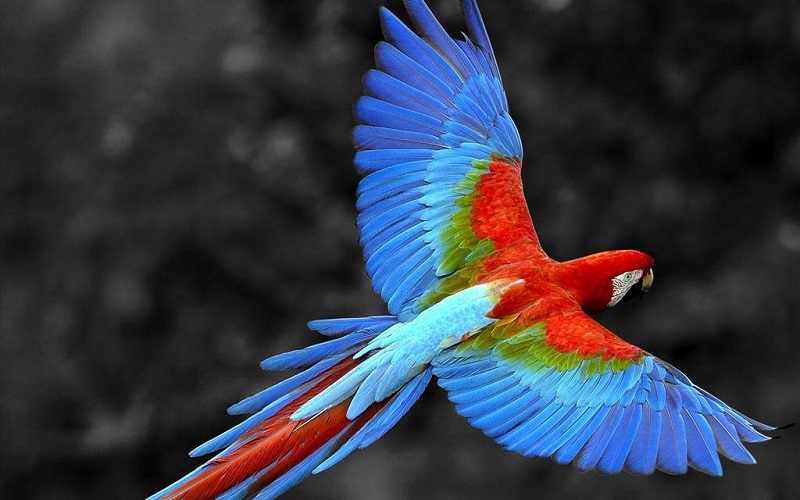 1
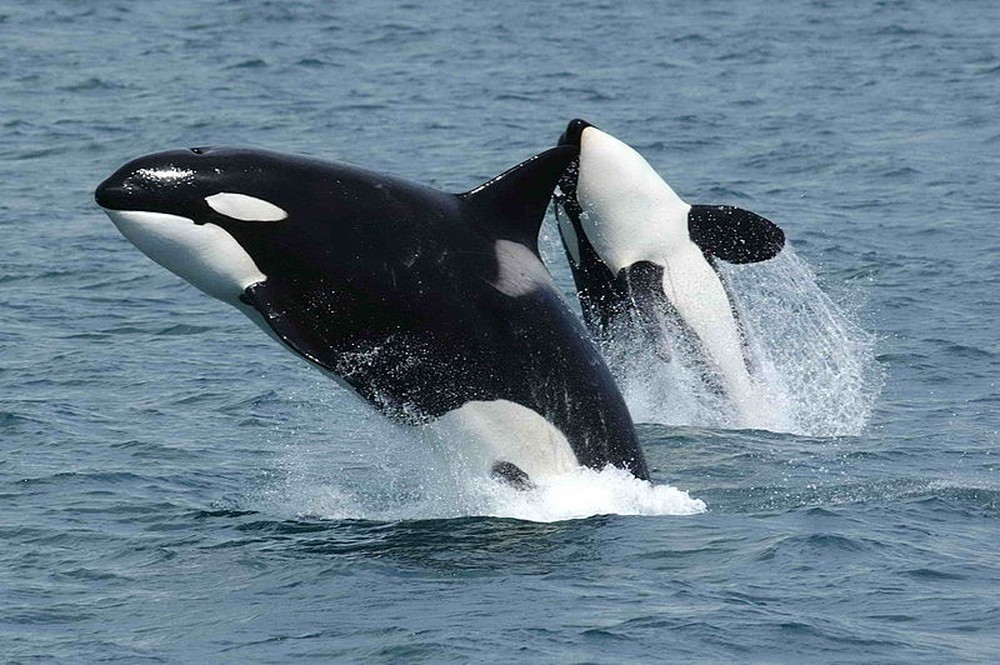 4
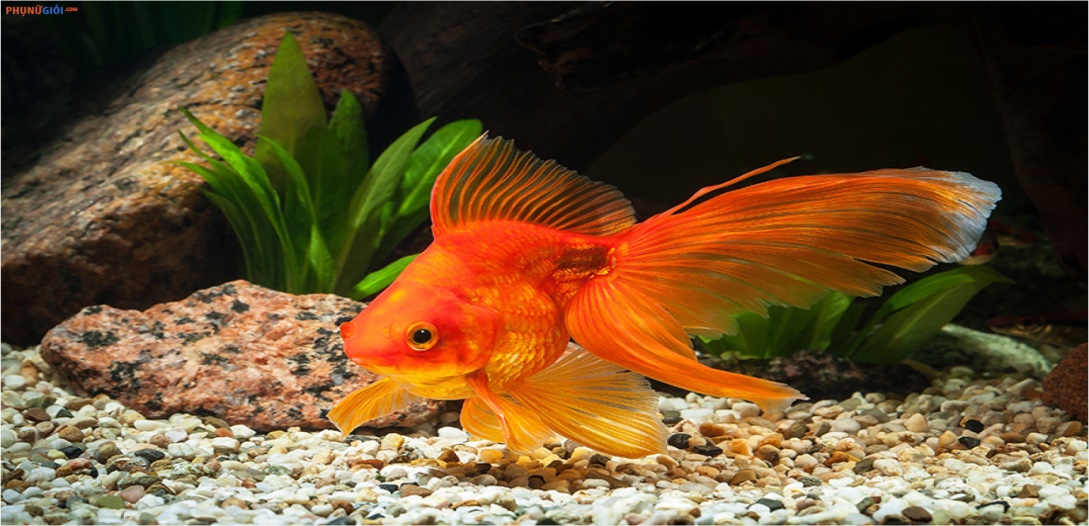 3
Một số loài động vật di chuyển bằng chân:
(Động vật sống trên mặt đất)
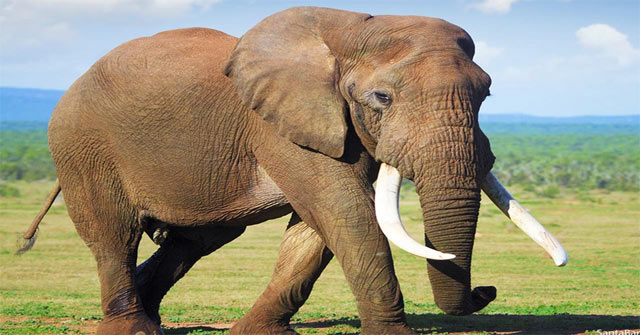 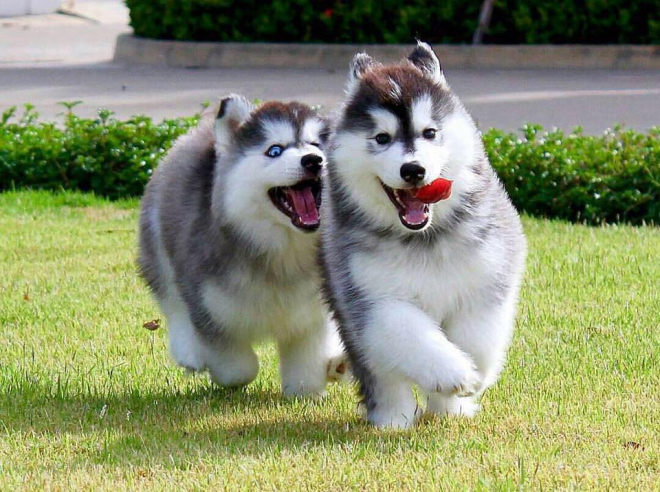 Một số loài động vật di chuyển bằng đuôi, vây:
(Động vật sống dưới nước)
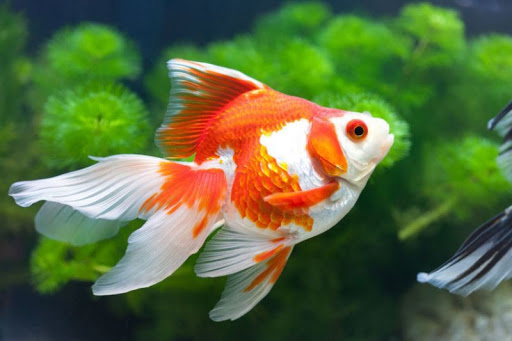 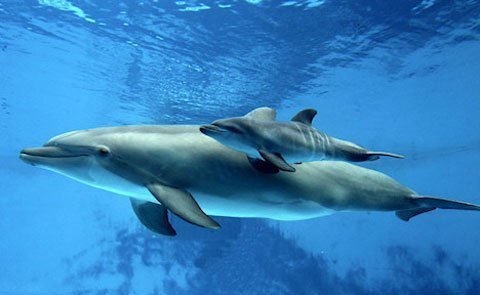 Một số loài động vật di chuyển bằng cánh:
(Động vật trên không)
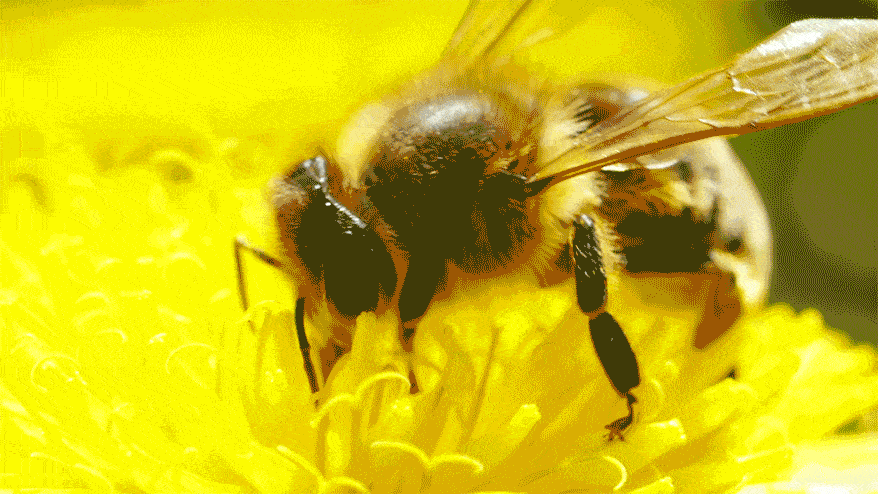 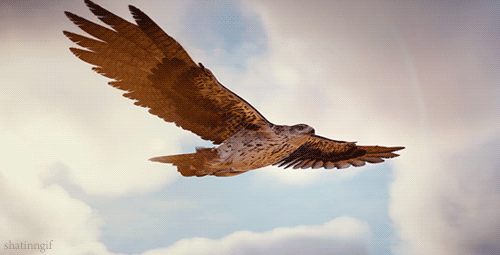 Mình
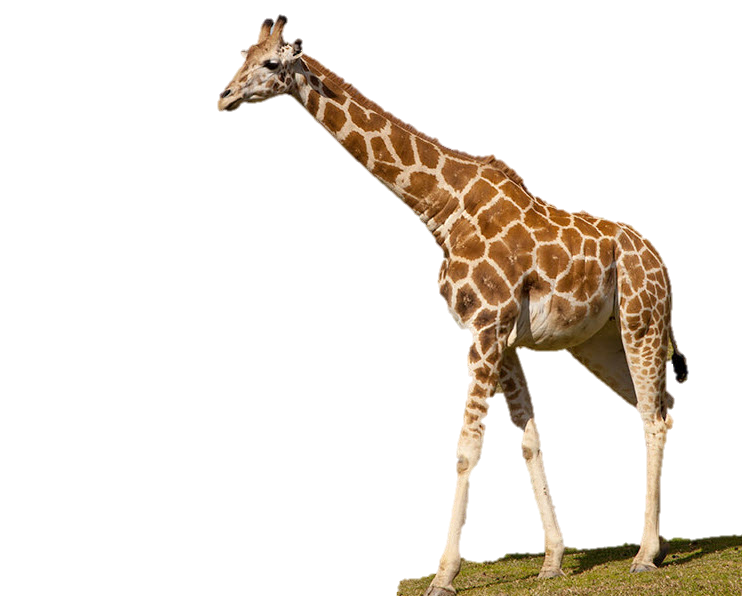 Đầu
Cơ quan di chuyển
Thứ tư ngày 9 tháng 3 năm 2022
TỰ NHIÊN VÀ XÃ HỘI
Bài 49: Động vật
HĐ1: Quan sát và kể tên các con vật
HĐ2: Sự giống và khác nhau cuả động vật
Trong tự nhiên có rất nhiều loài động vật. Chúng có hình dạng, độ lớn…khác nhau. Cơ thể chúng thường gồm 3 phần: đầu, mình và cơ quan di chuyển.
TOP 10 LOÀI ĐỘNG VẬT CÓ NGUY CƠ TUYỆT CHỦNG
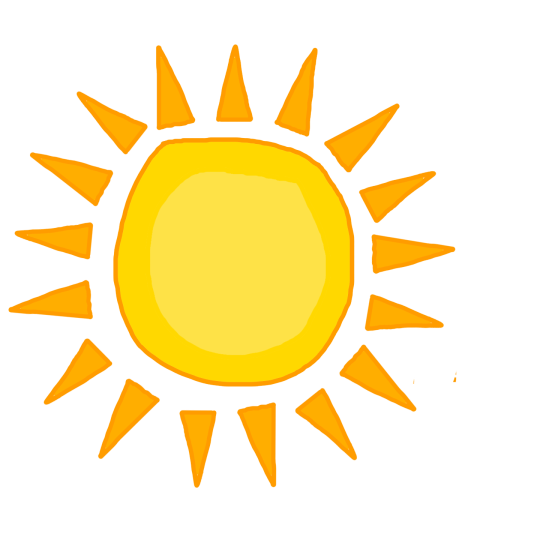 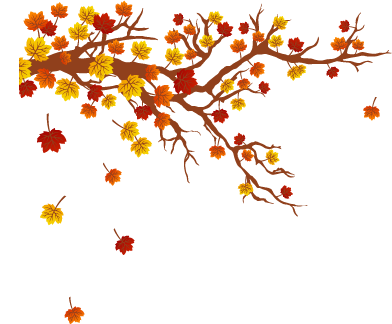 Đố bạn con gì
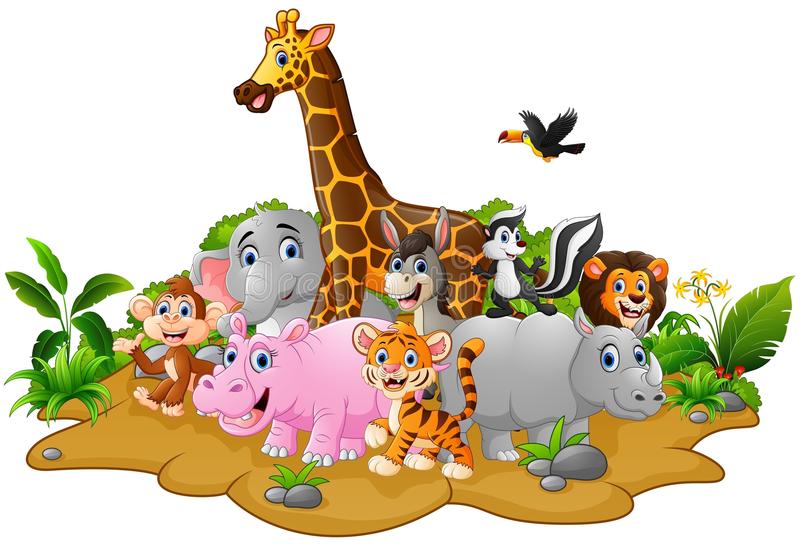 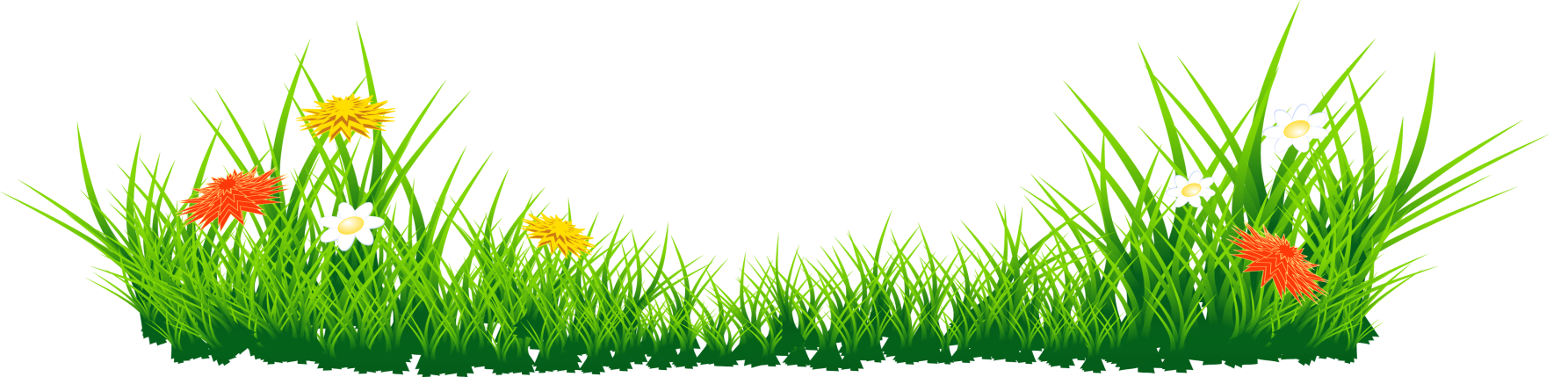 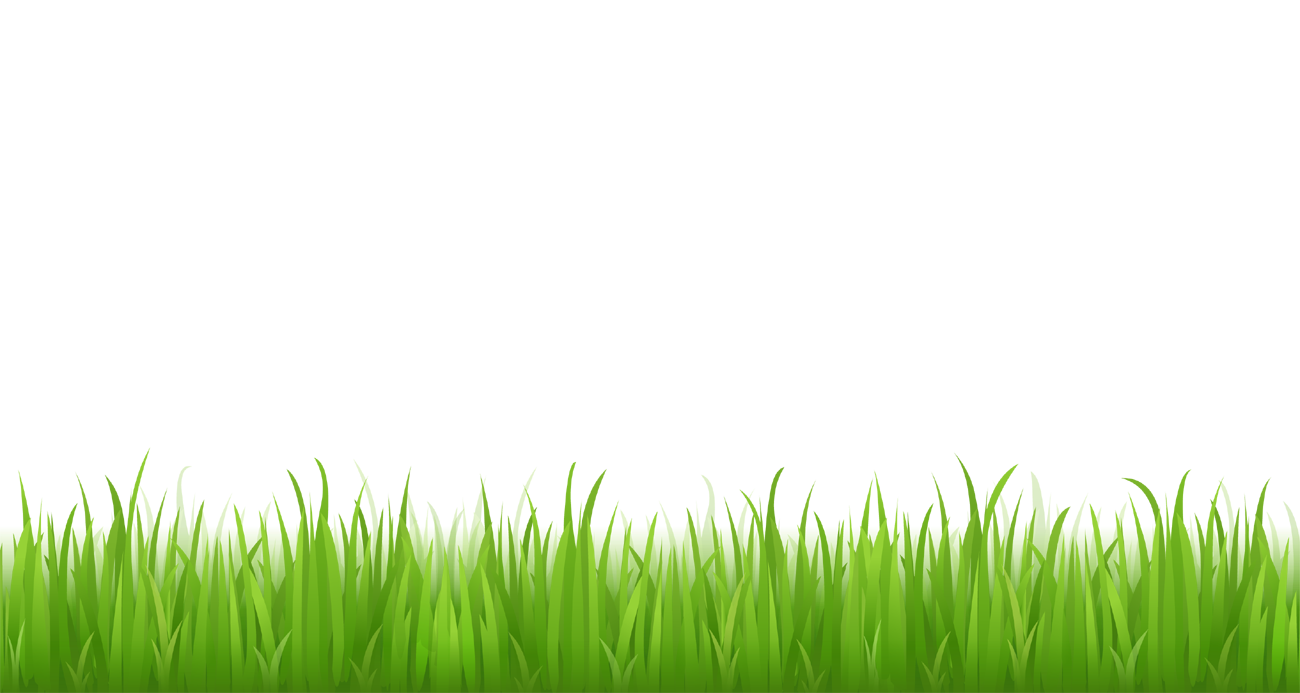 Con gì có cánh
Mà lại biết bơi
Ngày xuống ao chơi
Đêm về đẻ trứng.
Con vịt
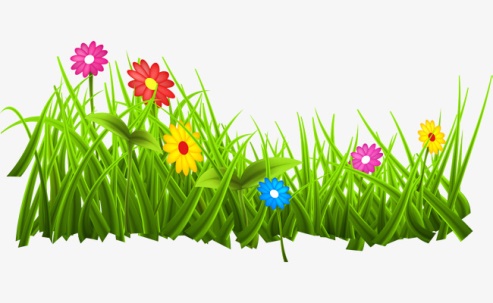 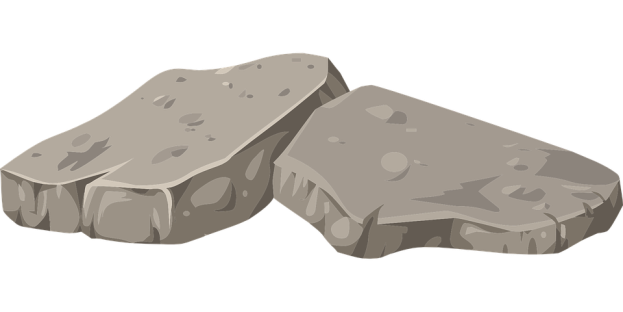 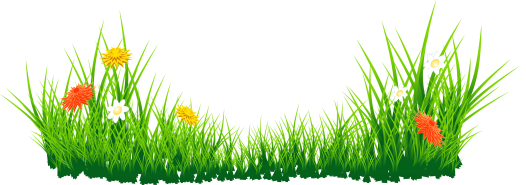 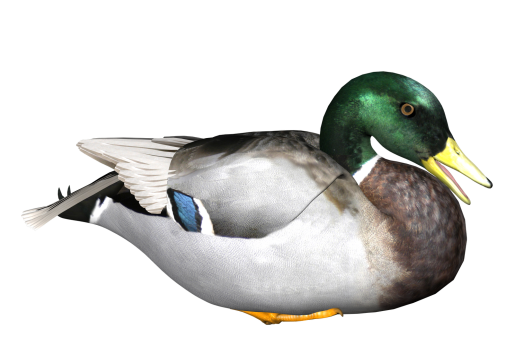 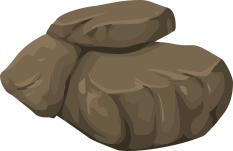 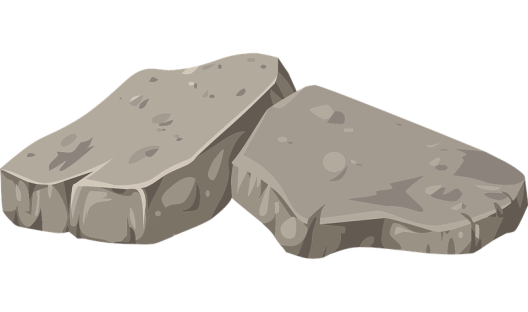 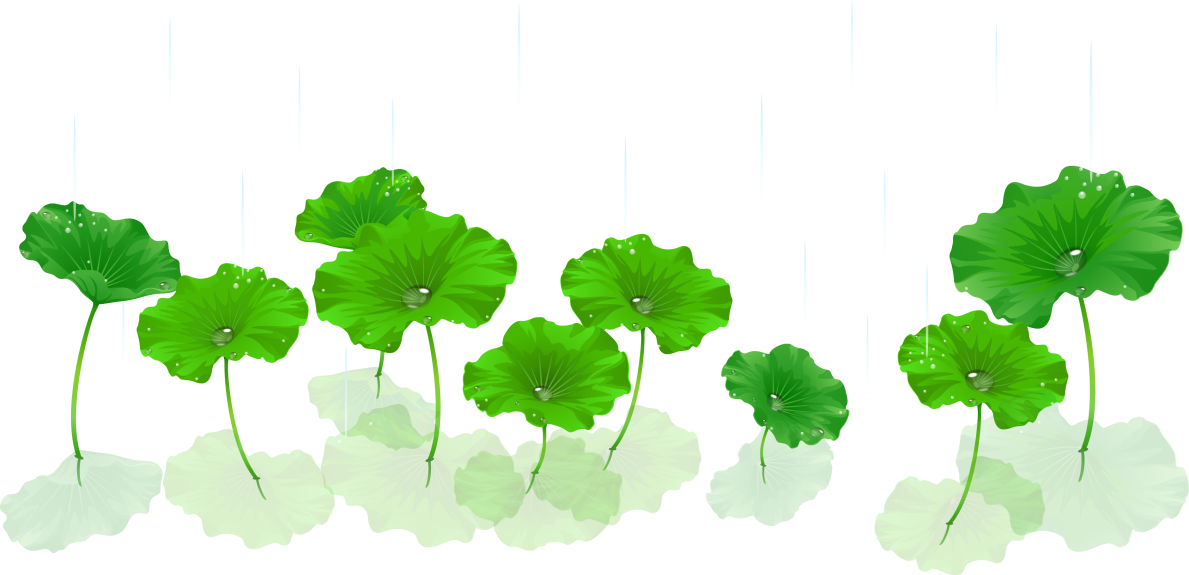 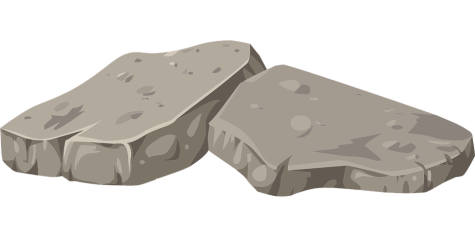 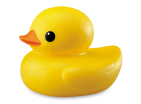 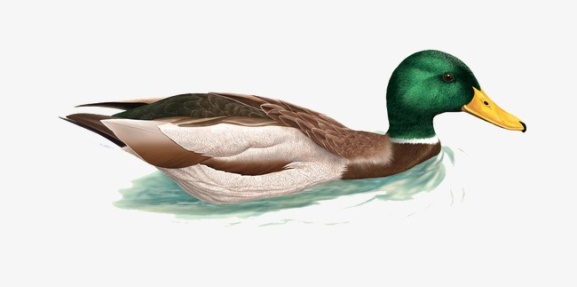 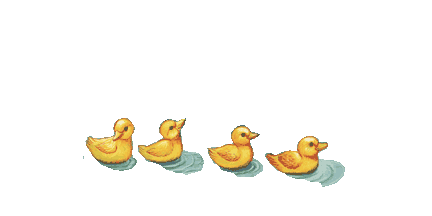 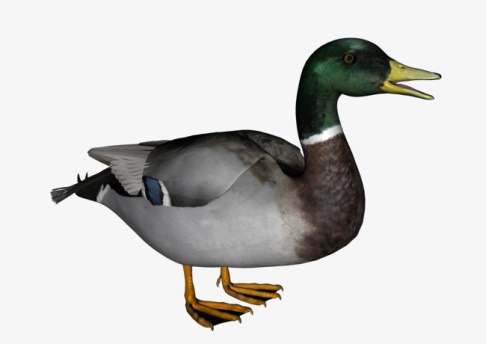 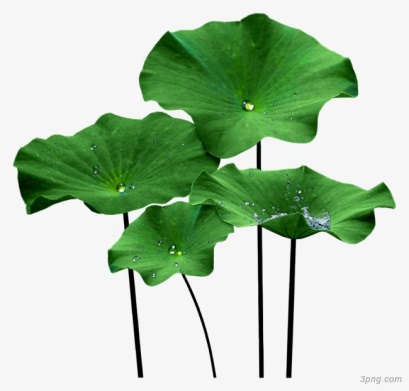 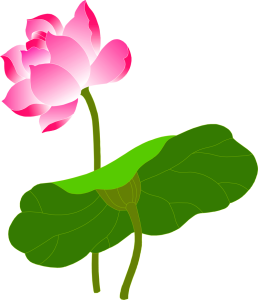 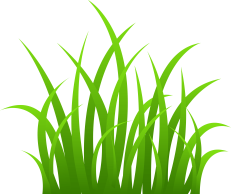 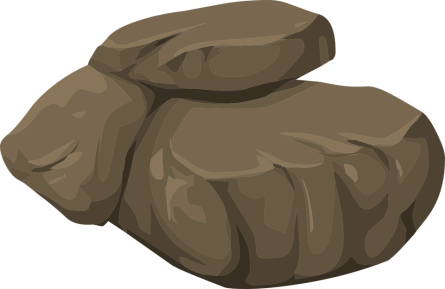 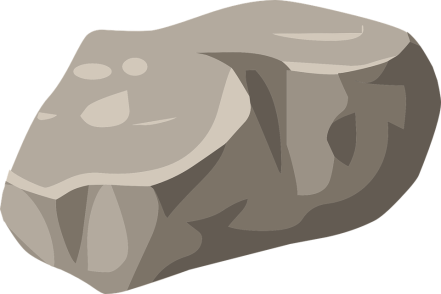 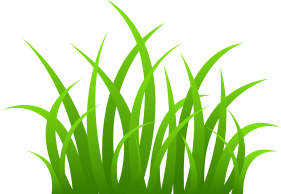 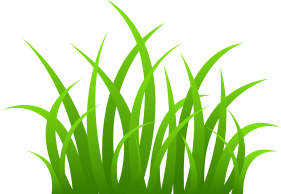 Con gì mà có bốn chân
Miệng kêu ộp ộp toàn thân xanh màu
Bắt sâu hại lúa xung quanh
Giúp cho các bác các anh vụ mùa.
Con ếch
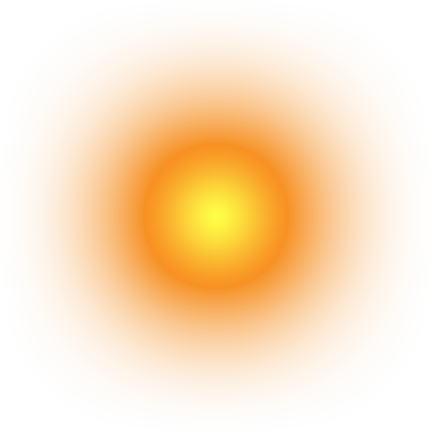 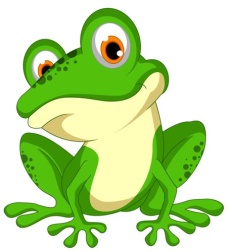 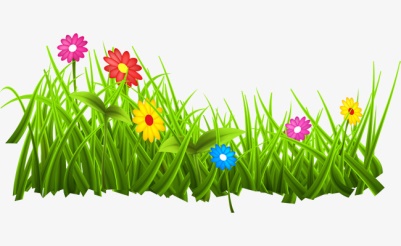 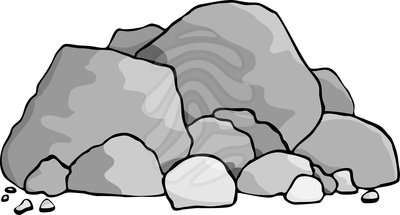 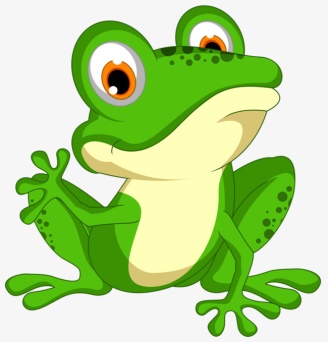 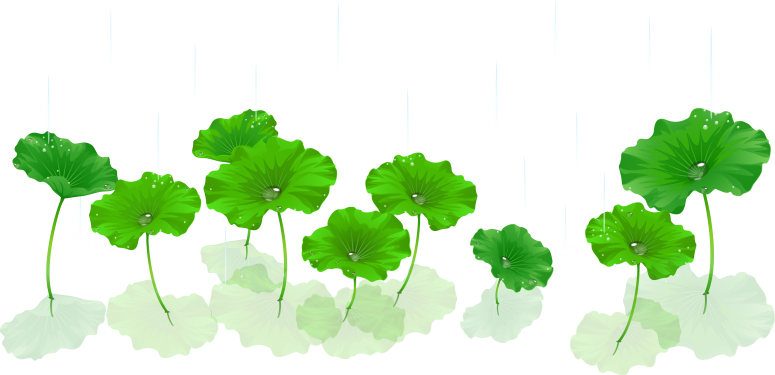 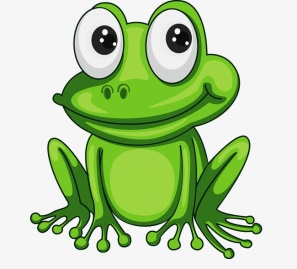 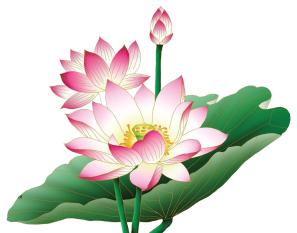 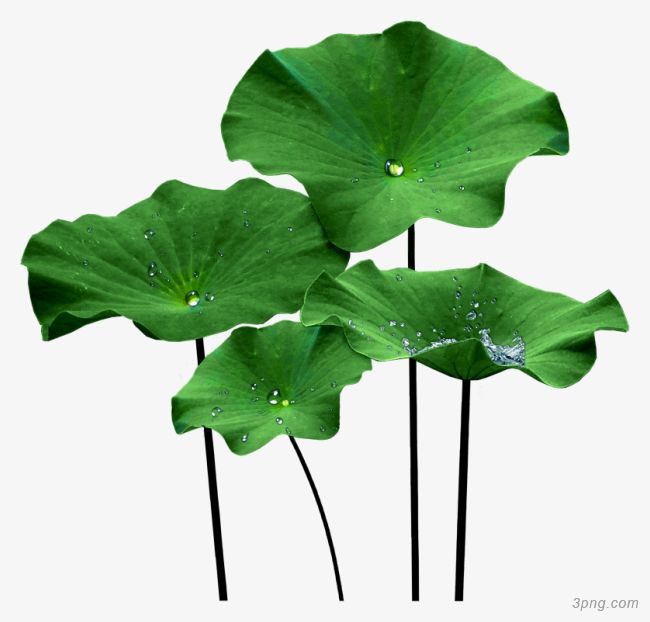 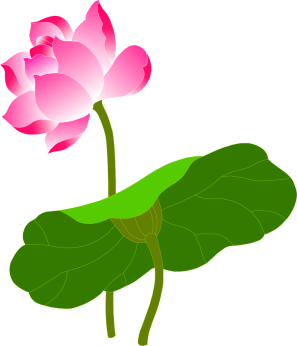 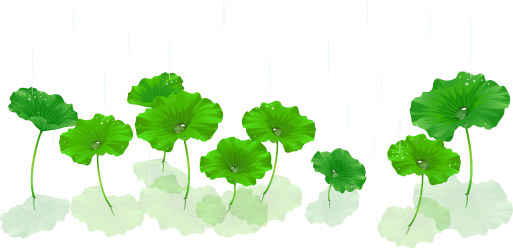 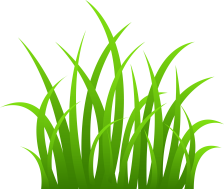 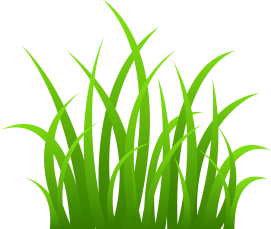 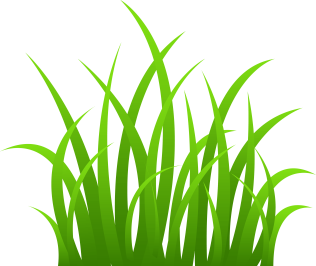 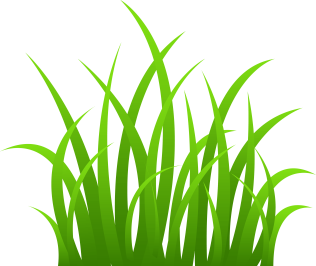 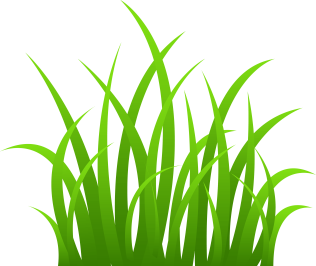 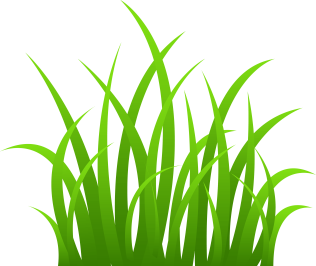 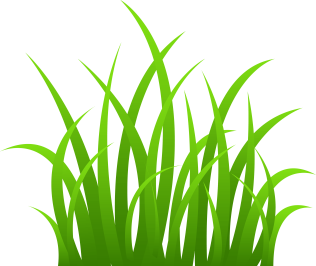 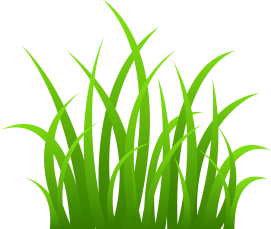 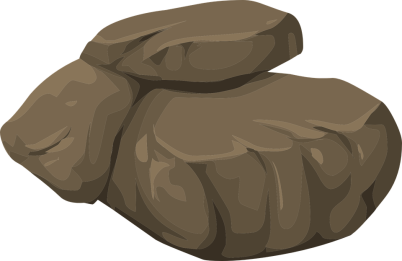 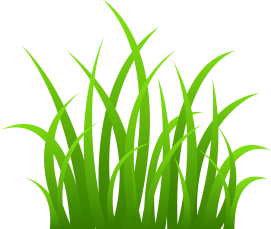 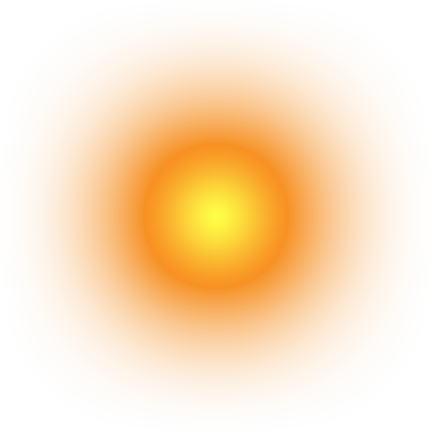 Con gì lông mượt
Đôi sừng cong cong
Lúc ra cánh đồng
Cày bừa rất giỏi
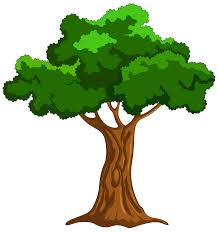 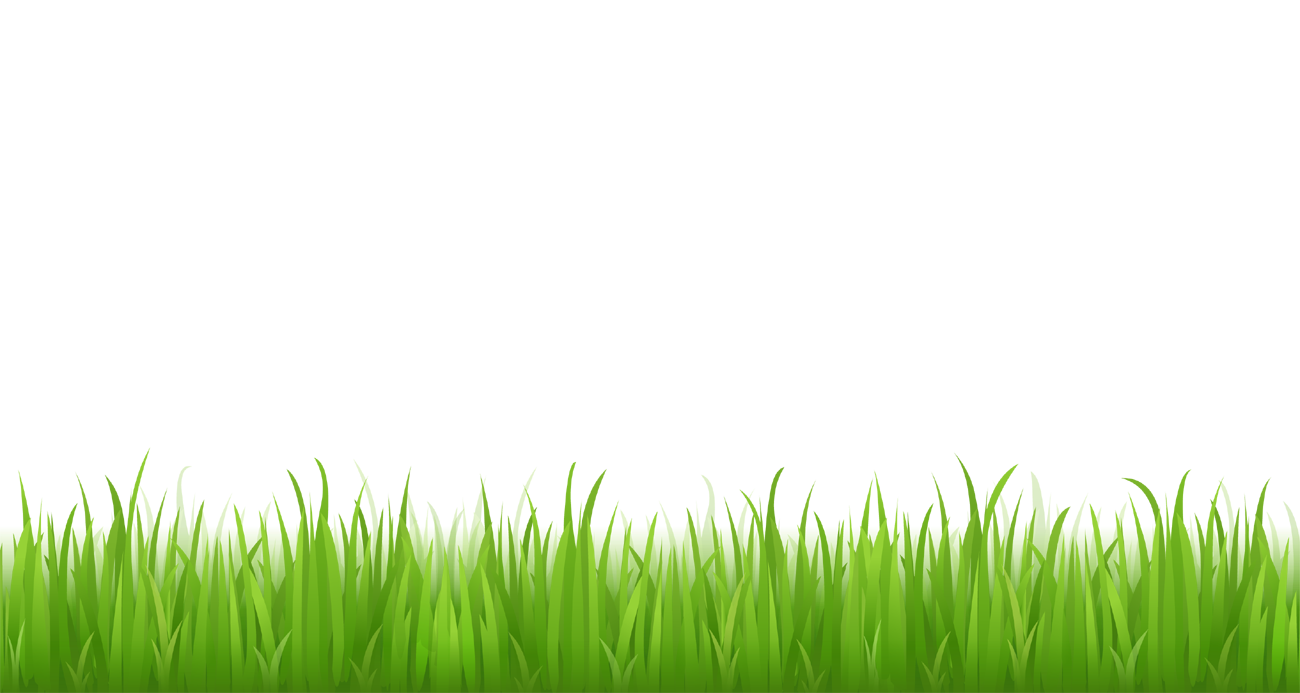 Con trâu
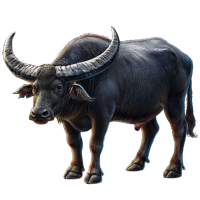 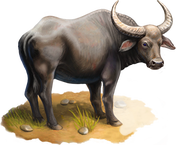 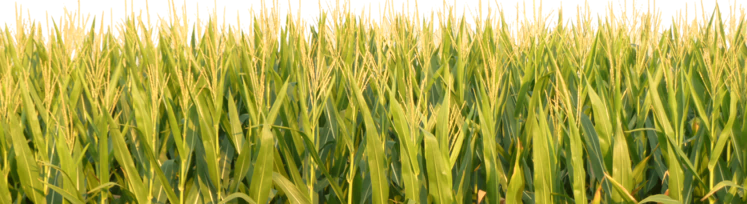 Con gì nhảy nhót leo trèo
Mình đầy lông lá nhăn nheo làm trò?
Con khỉ
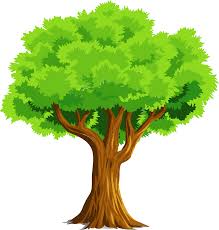 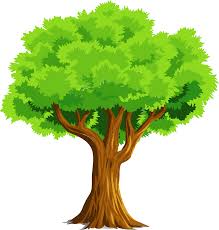 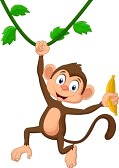 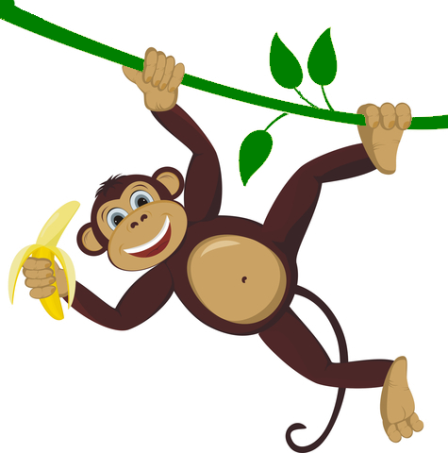 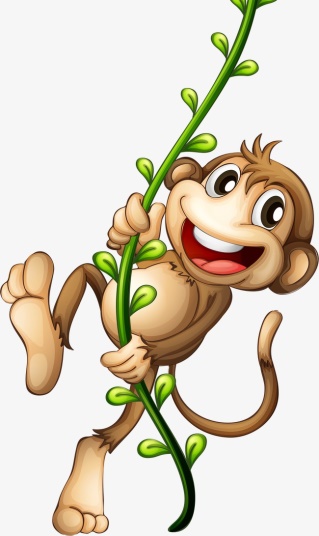 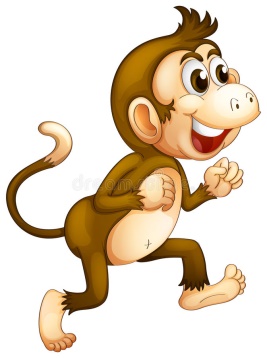 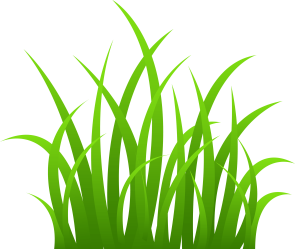 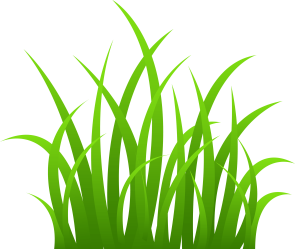 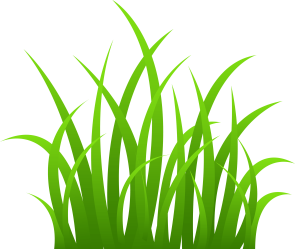 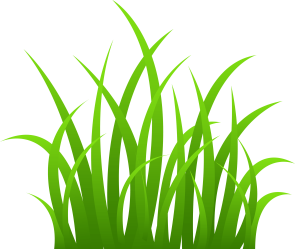 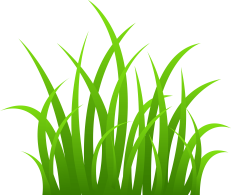 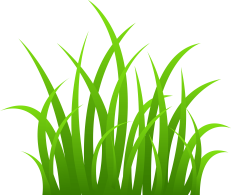 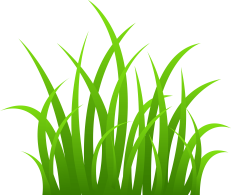 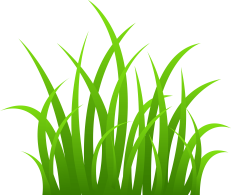 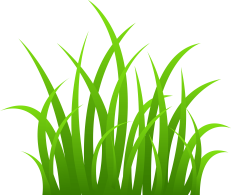 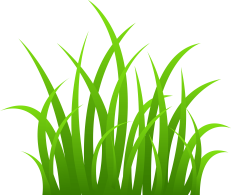 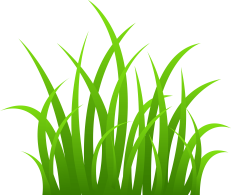 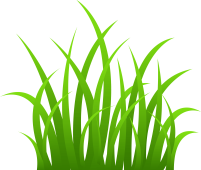 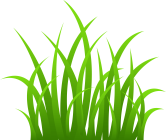 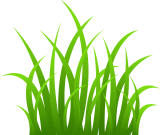 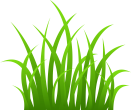 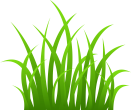 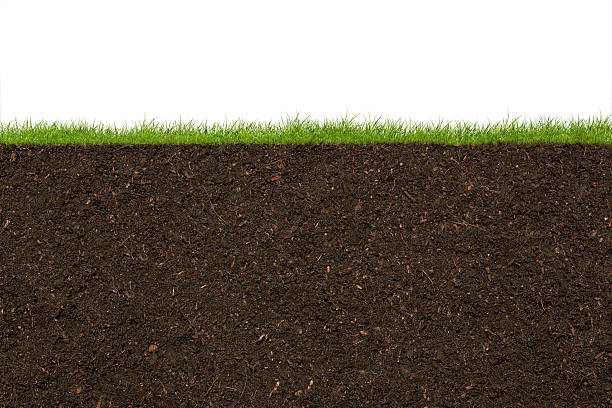 Con mèo
Con gì kêu meo meo
Thích leo trèo
Chân có vuốt
Thích vồ chuột
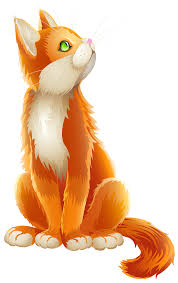 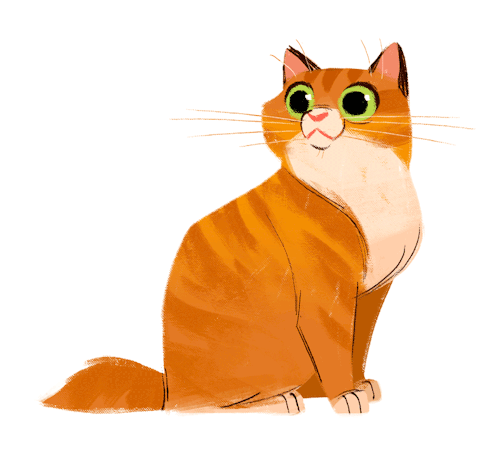 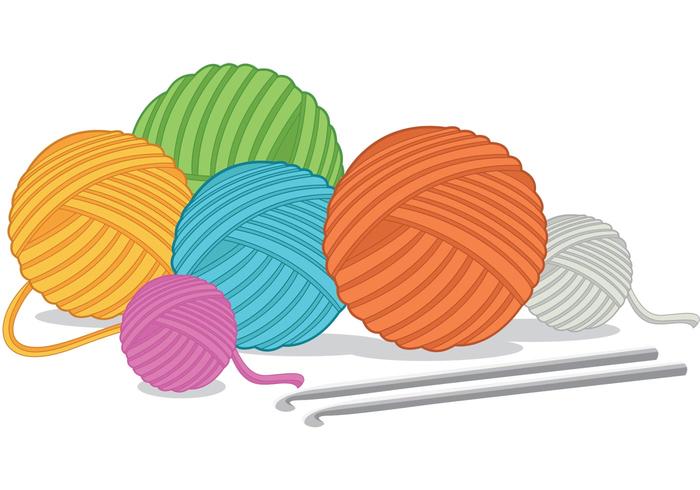 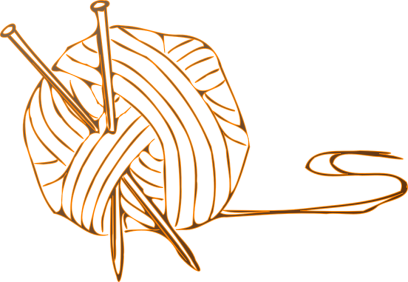 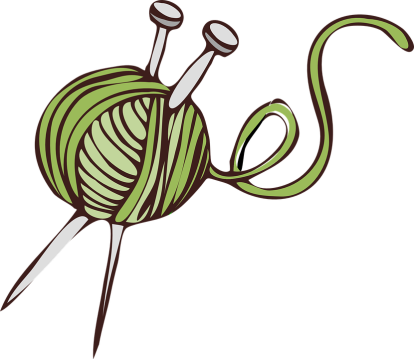 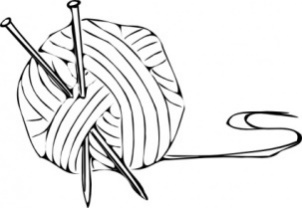 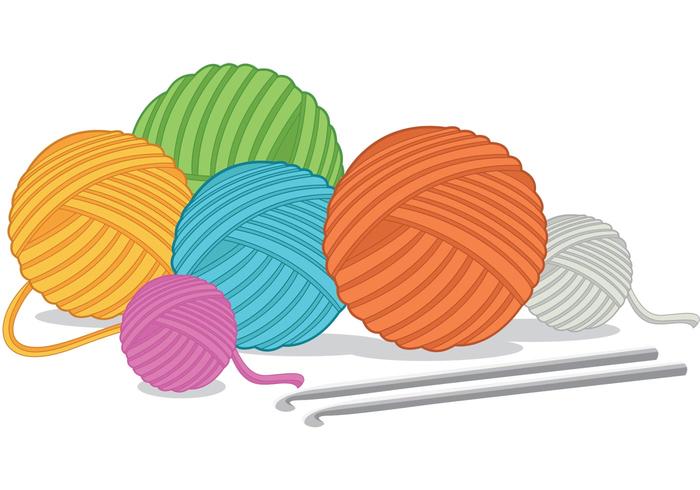 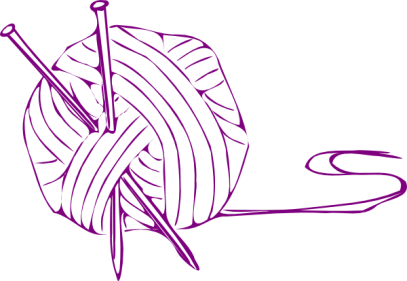 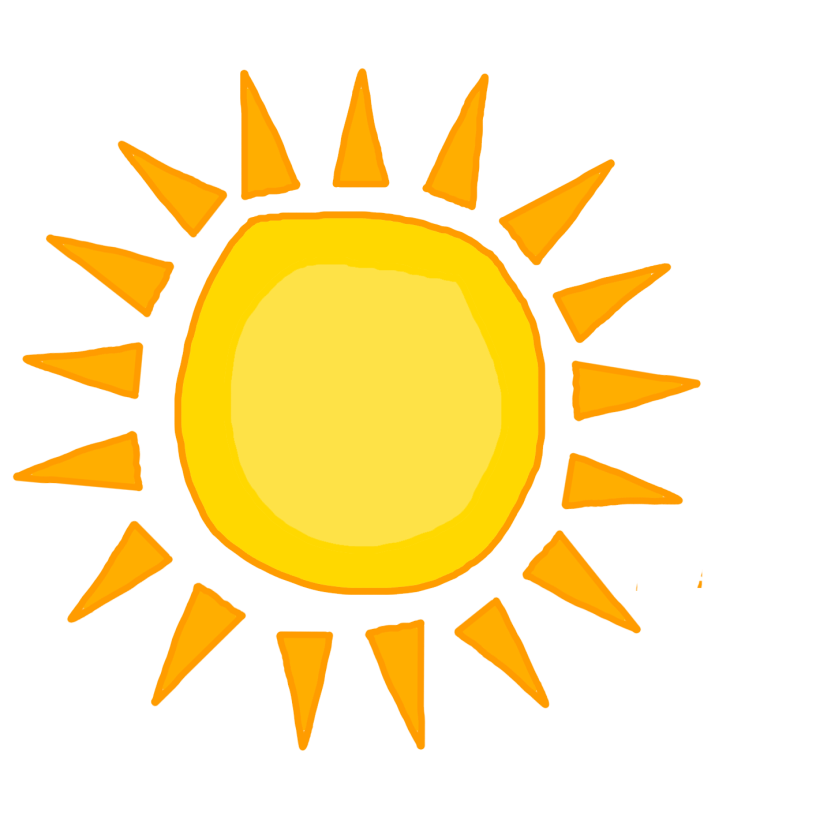 Con gì mào đỏ
Lông mượt như tơ
Sáng sớm tinh mơ
Gọi người thức dậy
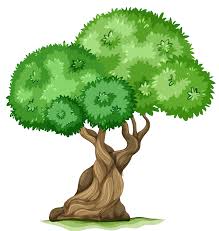 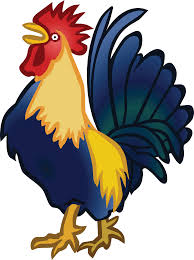 Con gà
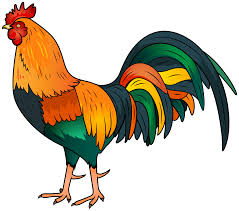 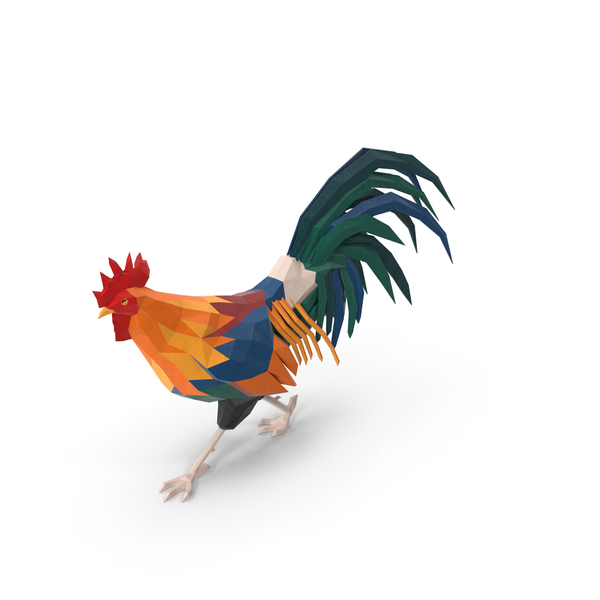 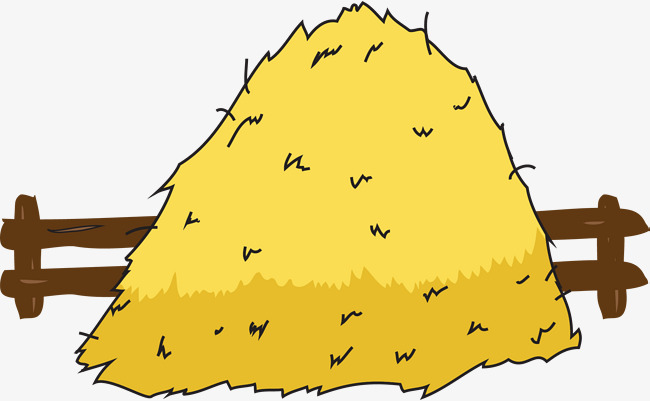 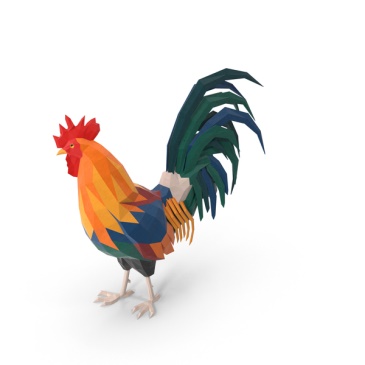 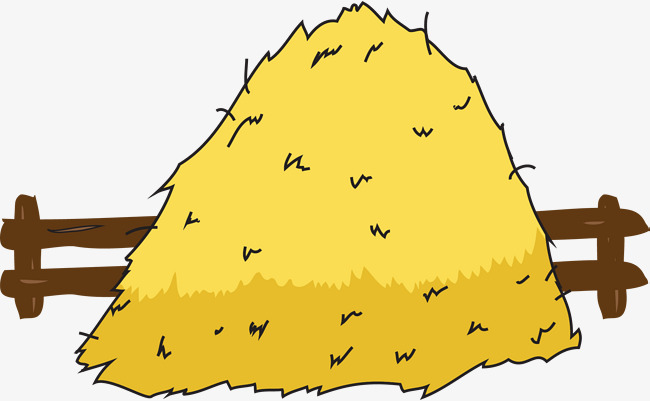 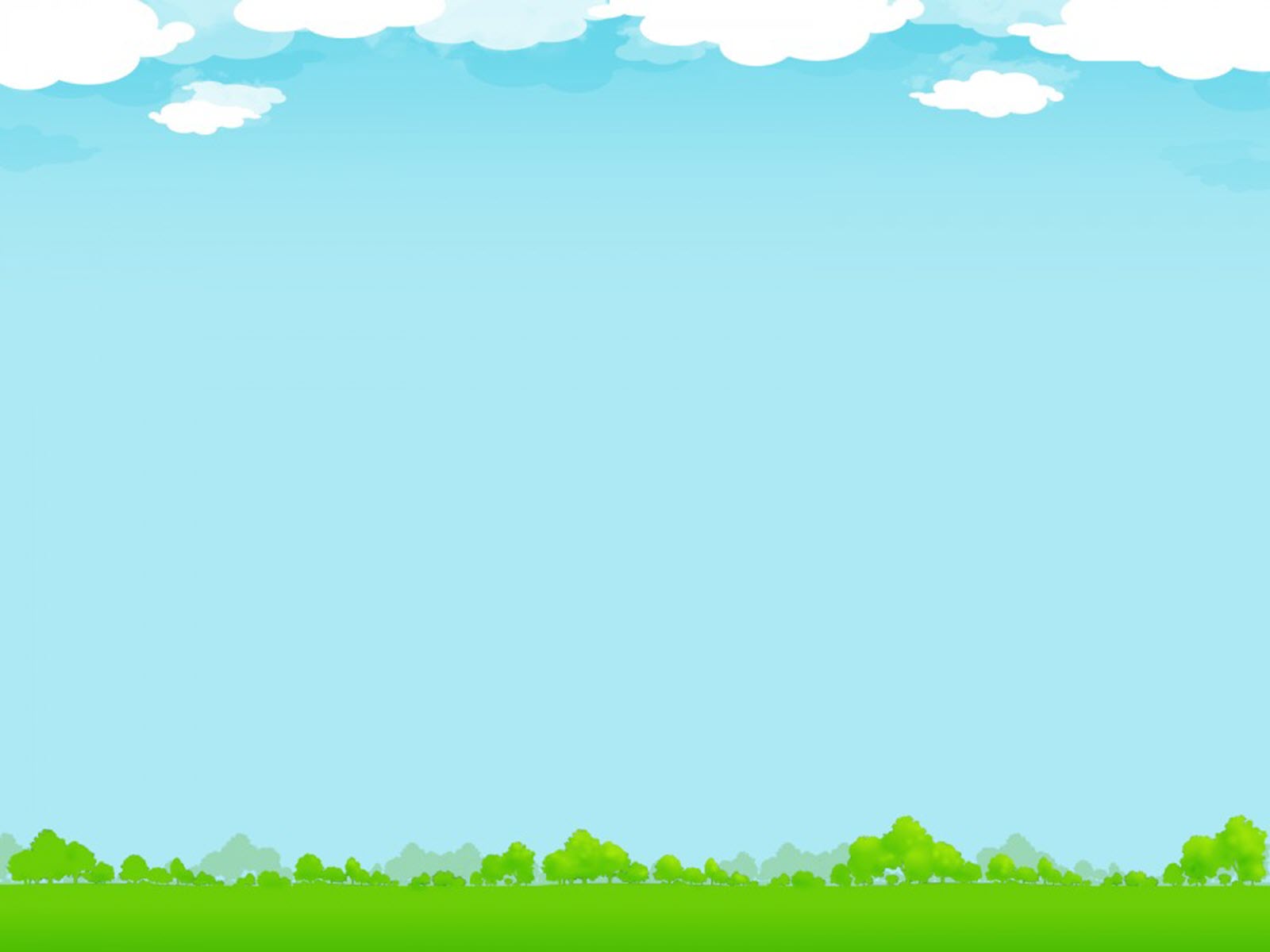 CHÀO CÁC EM
CHÚC CÁC EM MỘT NGÀY HỌC TẬP TỐT
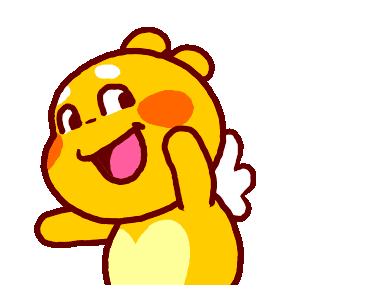